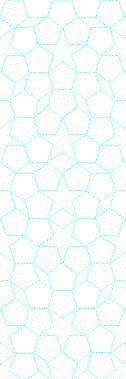 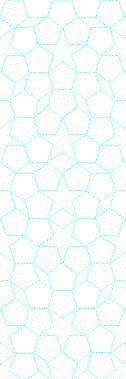 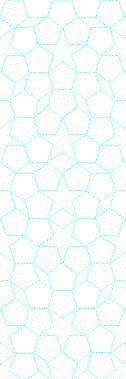 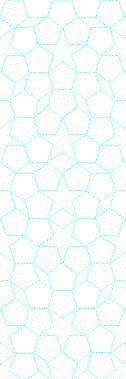 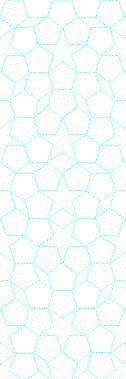 YTÜ 
FEN EDEBİYAT FAKÜLTESİ 
KİMYA BÖLÜMÜ
SEMİNER DERSİ SUNUMU
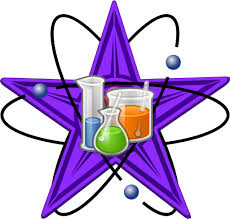 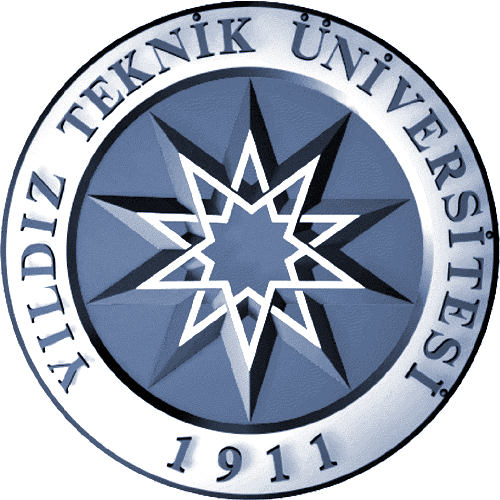 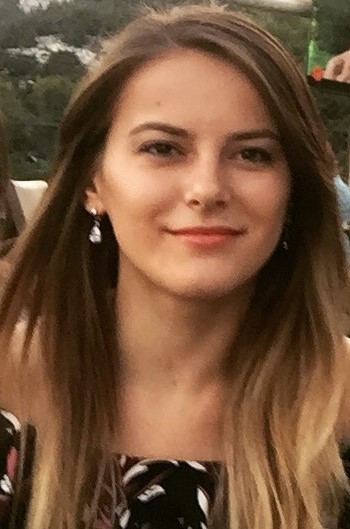 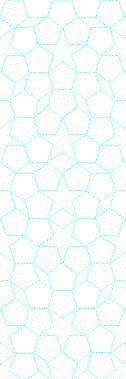 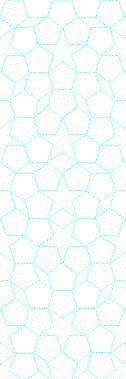 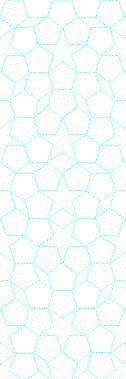 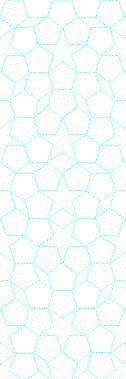 SEHER KARACA
21519009
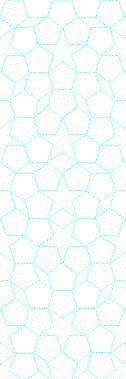 Toz Deterjanlar İçin Kalıcı Esans Tasarımı






Danışman
  Dr. Öğr. Üyesi Huriye AKDAŞ KILIÇ
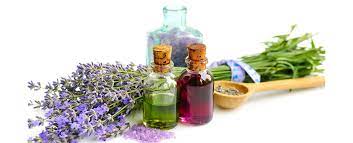 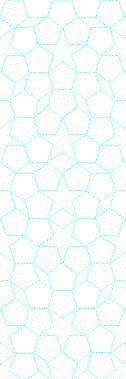 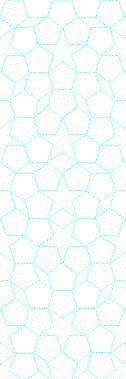 Tarih:  12.04.2022  Saat:  12:00
Yer:  Fen-Edebiyat Fakültesi B2-D10